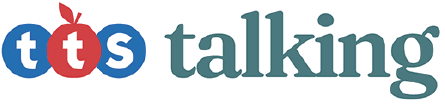 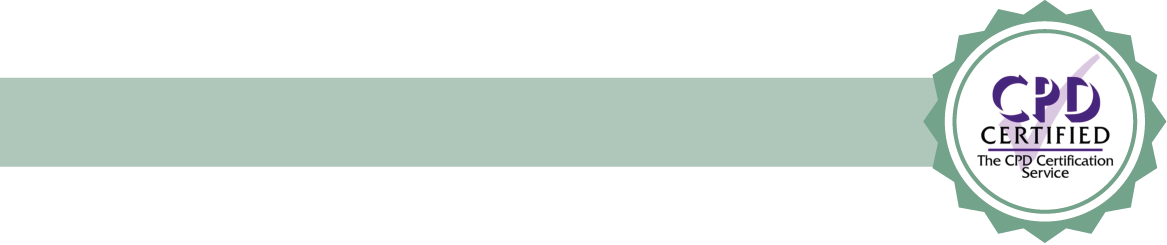 LESSON PLAN
MODULE 1 ASSESSMENT
This topic has been developed with Julie Pearson and Richard Knight from the Early Years Alliance. Both Julie and Richard have over a decade of experience working in the Early Years sector, ranging from delivering training, tutoring, and getting settings Ofsted-ready. This course will support your understanding of how to support smooth transitions in the Early Years.
QUESTION 1
Please summarise your understanding of the word ‘Transition’
QUESTION 2
Why is it important to acknowledge and provide support for children through smaller transitions?
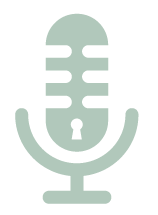 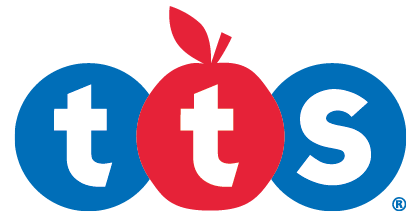 Click here to listen to the TTS Talking Early Years Podcast
1
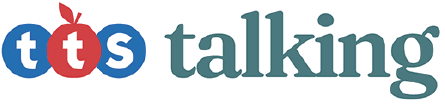 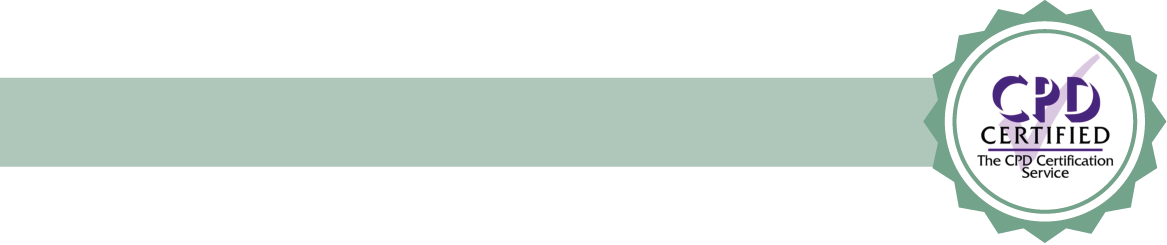 LESSON PLAN
MODULE 1 ASSESSMENT CONTINUED
QUESTION 3
In the podcast episode Horizontal and Vertical transitions were discussed, could you please define the difference between these?
QUESTION 4
Why is parent/educator communication so important and why should an appropriate handover be in place?
QUESTION 5
Encouraging children to move between activities and/or schedules throughout the day can be challenging, especially when the children are fully engaged in free play. Could you please suggest techniques and/or ideas to prepare children to transition with ease?
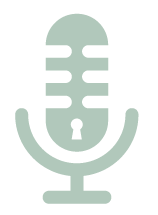 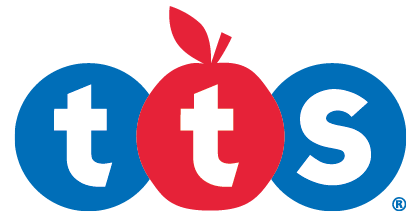 Click here to listen to the TTS Talking Early Years Podcast
2
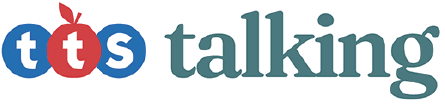 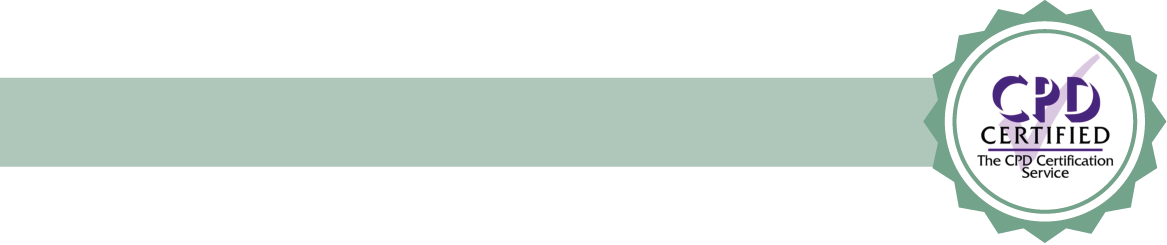 LESSON PLAN
MODULE 2 ASSESSMENT
QUESTION 1
Establishing relationships with families is vital, could you please list why taking the time to build trust and communication with families is important and how this can support the child whilst in the setting?
QUESTION 2
Why for children is it important to label emotions and have an open dialogue surrounding them?
QUESTION 3
Could you please suggest ways to prepare and support children for a transition to a new room, setting or school?
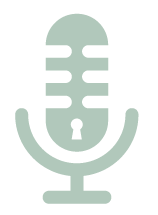 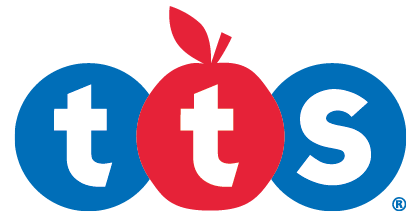 Click here to listen to the TTS Talking Early Years Podcast
3
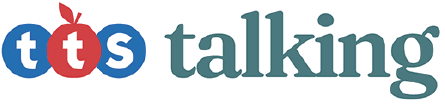 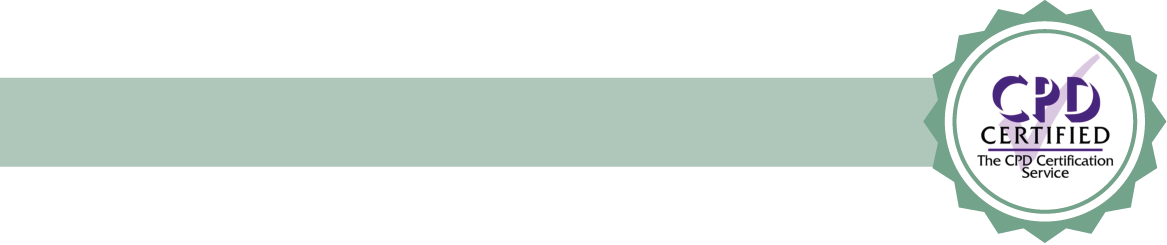 LESSON PLAN
MODULE 2 ASSESSMENT CONTINUED
QUESTION 4
How could you use technology to support a child struggling with the transition from home/family to the setting?
QUESTION 5
In the podcast episode, the importance of regular ‘check ins’ with children was discussed. Could you please summarise why these are important and how they can support the child with transitions?
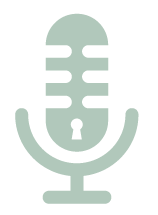 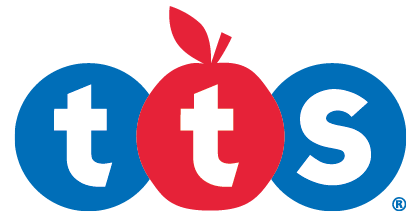 Click here to listen to the TTS Talking Early Years Podcast
4
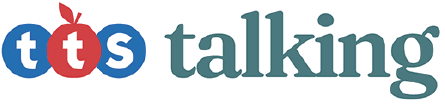 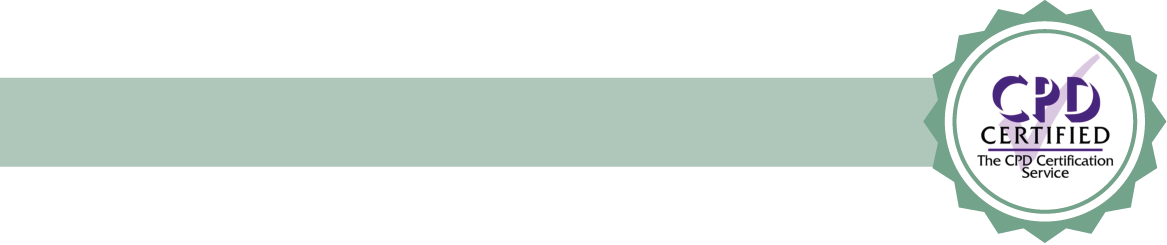 LESSON PLAN
MODULE 3 ASSESSMENT
QUESTION 1
Could you please state examples of transitions that families may go through that will require educators to provide support?
QUESTION 2
Following on from the previous question, could you now please state examples of how you could provide support to the family and child?
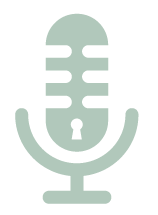 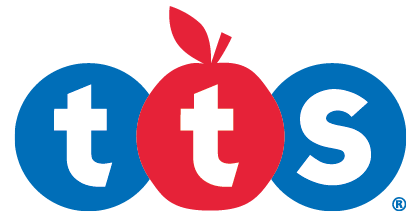 Click here to listen to the TTS Talking Early Years Podcast
5
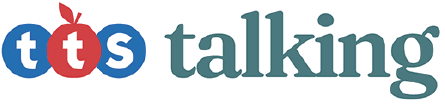 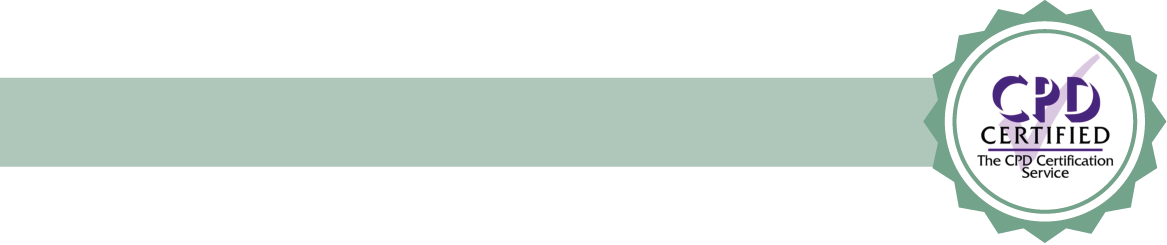 LESSON PLAN
MODULE 3 ASSESSMENT CONTINUED
QUESTION 3
Please finish the below sentence: 
The more opportunities you provide for children to engage in free play, the more opportunities they have to explore….
QUESTION 4
As an educator, engaging and observing children in their play is key for safeguarding. Could you please summarise why this is?
QUESTION 5
To encourage parent partnership through transitions, please state examples of how to embed a routine and ethos of support through these changes?
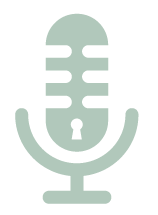 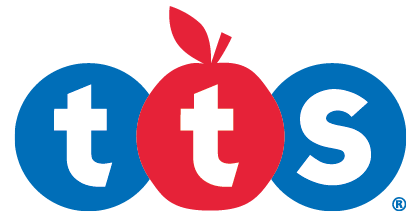 Click here to listen to the TTS Talking Early Years Podcast
6
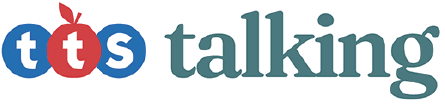 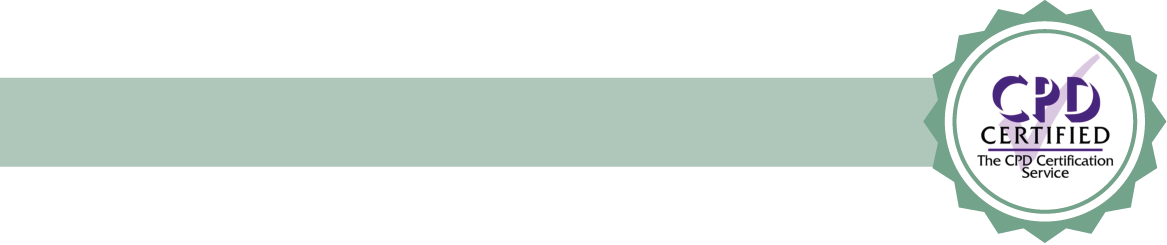 LESSON PLAN
MODULE 4 ASSESSMENT
QUESTION 1
Building strong relationships with children, families, and colleagues is a key part of an educator's role. By building strong relationships you are then enabled to provide support and expertise when necessary. However, it is important to not take on others' anxiety and trauma. Could you please define ways as an educator to protect your own metal health and wellbeing to enable you to be effective in your role.
QUESTION 2
Why are high quality supervisions so important?
QUESTION 3
When children exhibit challenging behaviours, what does this indicate?
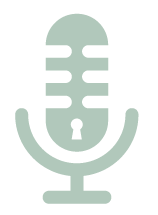 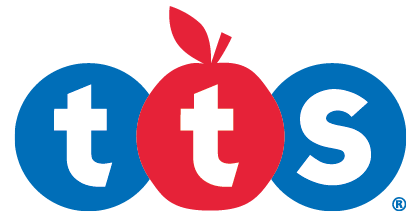 7
Click here to listen to the TTS Talking Early Years Podcast
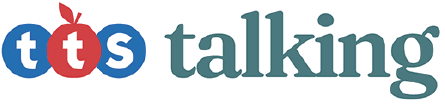 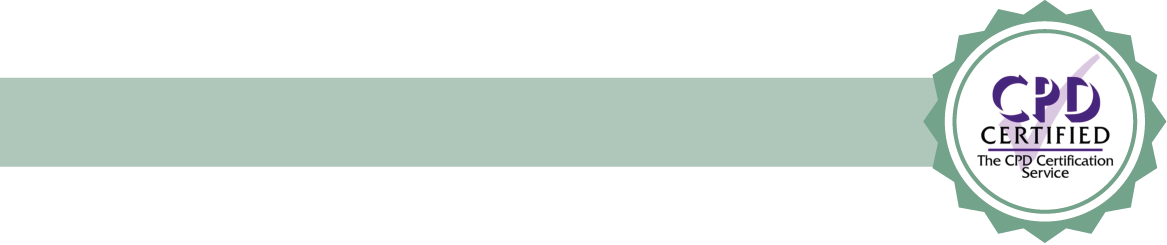 LESSON PLAN
MODULE 4 ASSESSMENT CONTINUED
QUESTION 4
Why is it vital to coach new recruits in appropriate ways to approach families?
QUESTION 5
To finalise the podcast episode, key take aways for transitions to put into practice were discussed. Could you please describe what these were?
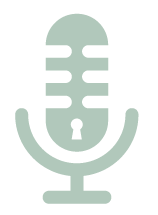 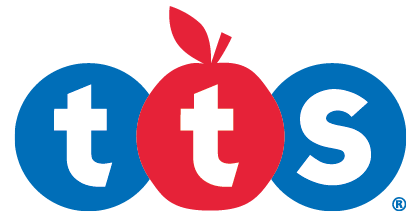 Click here to listen to the TTS Talking Early Years Podcast
8
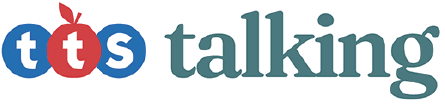 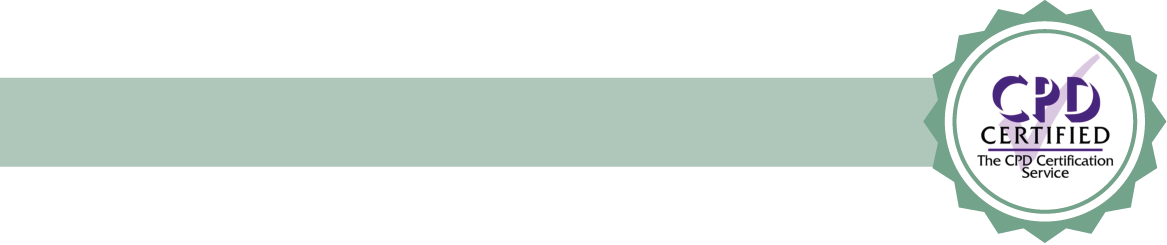 LESSON PLAN
REFLECTION SECTION
From listening to all 4 episodes and completing all assessments as part of this module, it is now time to highlight the key takeaways and knowledge you have gained from this Continuous Professional Development module. 

Key areas to reflect on:  
What have you learnt and how this will impact your practice?  
What changes you intend to make in your setting from the knowledge you have gained from this module? 
What is the desired impact of the changes you intend to make for the children?  

Please also ensure to give a copy of this assessment including your reflection section to your senior leader, this is a key part of Ofsted 3 I’s when reviewing, reflecting and making changes and will support you in your next inspection.
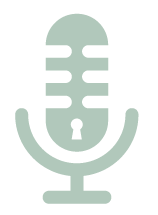 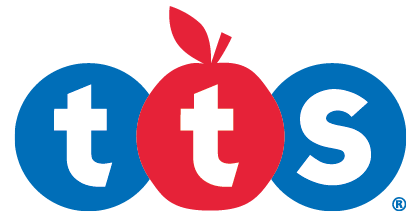 9
Click here to listen to the TTS Talking Early Years Podcast
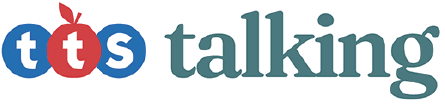 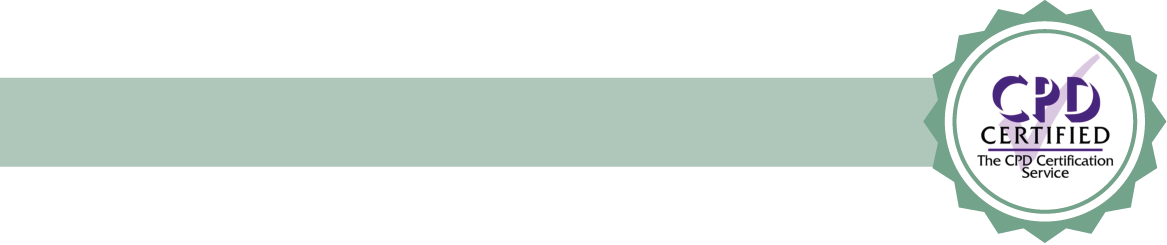 LESSON PLAN
REFLECTION SECTION CONTINUED
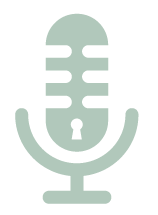 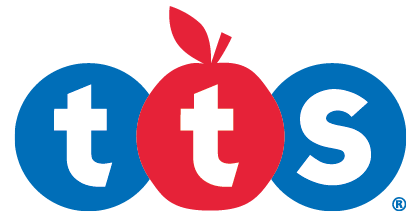 Click here to listen to the TTS Talking Early Years Podcast
10
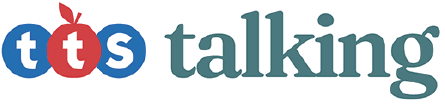 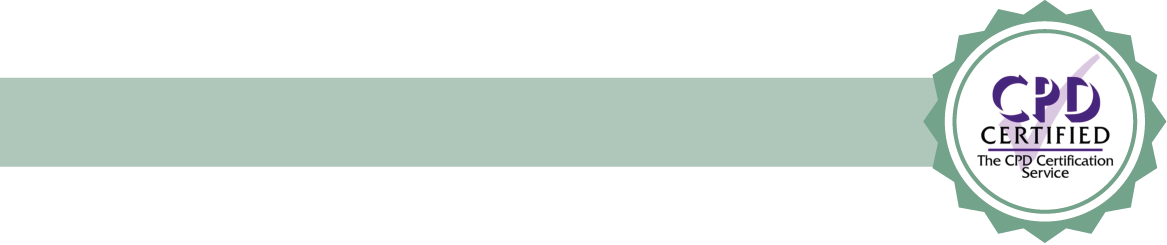 LESSON PLAN
ANSWER SHEETS
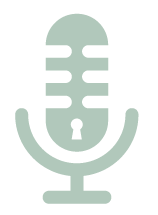 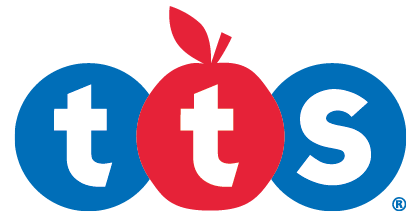 Click here to listen to the TTS Talking Early Years Podcast
11
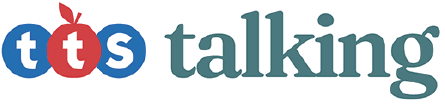 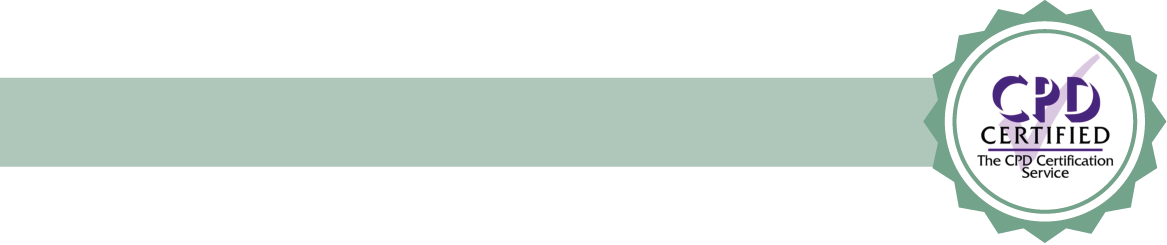 LESSON PLAN
MODULE 1 ASSESSMENT
QUESTION 1
Answer 1 (Please note, the below are examples and answers may vary)
Please summarise your understanding of the word ‘Transition’
Changes children go through which can vary from changes in nursery such as moving rooms, going outside, changing clothes. The range of transitions is vast as any, and all change can be classed as a transition and can affect children in various ways. They may require support through transitioning whether it be from one activity to another or a change of circumstances at home or in the setting.
QUESTION 2
Answer 2 (Please note, the below are examples and answers may vary)
Why is it important to acknowledge and provide support for children through smaller transitions?
Often transitions start small such as nappy changes or getting ready to go outside. It's important to provide support through these smaller transitions with careful thought about how to manage these as a blueprint that lays the foundations for how children then manage the larger transitions such as starting school.
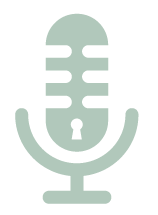 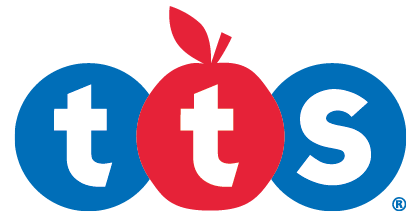 12
Click here to listen to the TTS Talking Early Years Podcast
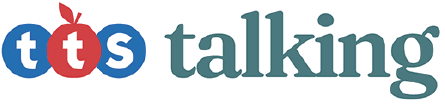 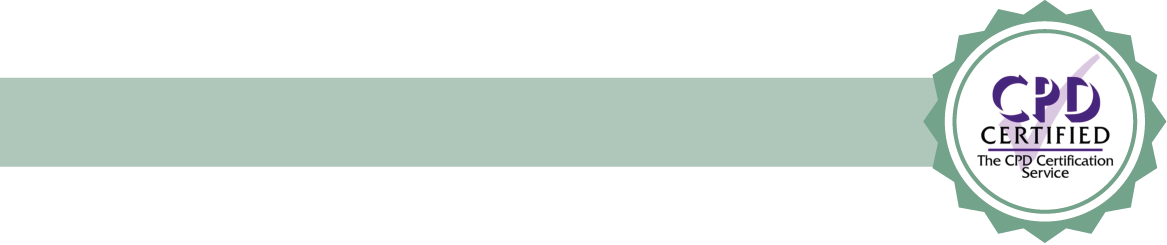 LESSON PLAN
MODULE 1 ASSESSMENT CONTINUED
QUESTION 3
Answer 3 (Please note, the below are examples and answers may vary)
In the podcast episode Horizontal and Vertical transitions were discussed. Could you please define the difference between these?
Horizontal transitions are the little changes that happen throughout the day.
Vertical transitions are larger changes such as moving up rooms and moving forward to school.
QUESTION 4
Answer 4 (Please note, the below are examples and answers may vary)
Why is parent/educator communication so important, and why should an appropriate handover be in place?
Taking the time to communicate and getting to know your key children is vital. This awareness then empowers educators to know and preplan how much support individual children may require through transitions. 
Handovers are key, as you can find out information that will determine the approach you may need to use: has the child had breakfast, did they sleep, how was the journey to nursery etc. Emotional regulation can be affected by multiple reasons such as these. Being knowledgeable of your key children, taking the time to communicate with parents, and conduct official handovers, then enables you as an educator to provide support when necessary and adapt approaches and/or communication based on the information gained during the parent communication/handover.
QUESTION 5
Answer 5 (Please note, the below are examples and answers may vary)
Encouraging children to move between activities and/or schedules throughout the day can be challenging, especially when the children are fully engaged in free play. Could you please suggest techniques and/or ideas to prepare children to transition with ease?
An open dialogue, giving children notifications and communication on the upcoming transition. 
Laminated visual timetables as cues that children can be directed to. 
Using a timer alongside communication of the upcoming transition.
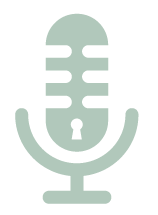 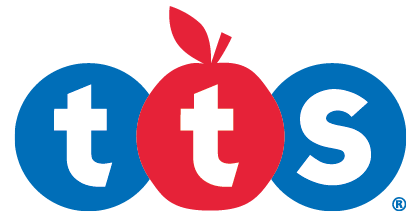 13
Click here to listen to the TTS Talking Early Years Podcast
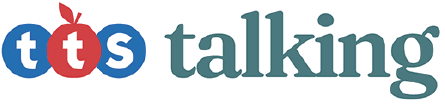 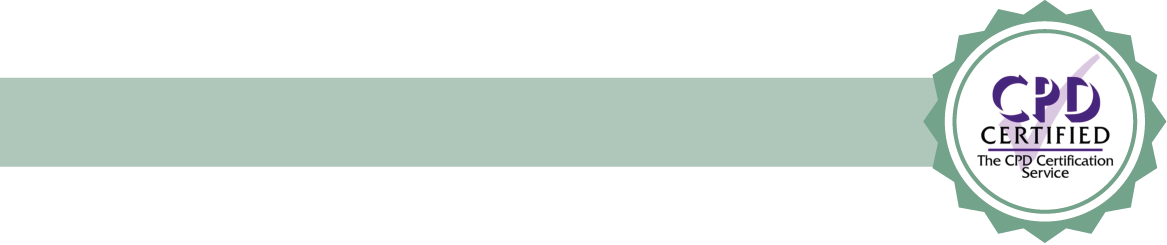 LESSON PLAN
MODULE 2 ASSESSMENT
QUESTION 1
Answer 1 (Please note, the below are examples and answers may vary)
Establishing relationships with families is vital. Could you please list why taking the time to build trust and communication with families is important, and how this can support the child whilst in the setting?
Building a bond of trust and communication with families is important, as it enables families to be safe and share information that is key to enabling you as an educator to provide the necessary support. 
Often parents may not want to share their struggles or changes which is why an empathic ear with an emphasis on the child at the centre is important to build trust, which will then support families in being comfortable to share, which then benefits the children as an educator, enabling you to prepare and provide support, cues, regulation, and best practice. 
Being aware of factors that may affect children’s wellbeing, regulation and emotional stability can ensure that support, cues and guidance is given and adapted to meet the changing need of your key children.
QUESTION 2
Answer 2 (Please note, the below are examples and answers may vary)
Why for children is it important to label emotions and have an open dialogue surrounding them?
Children identifying their emotions can regulate their behaviour.
When adults support children to identify and name their emotions, it can support children to understand their feelings and help them to develop empathy and an understanding of how somebody else is feeling, whilst also enabling them to name and communicate how they are feeling to seek support and explain behaviour.
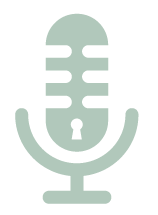 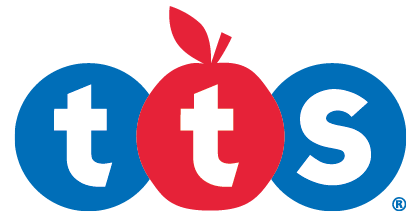 14
Click here to listen to the TTS Talking Early Years Podcast
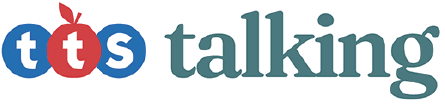 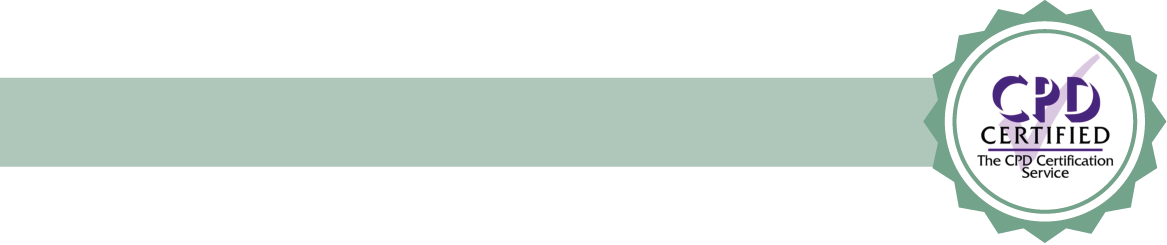 LESSON PLAN
MODULE 2 ASSESSMENT CONTINUED
QUESTION 3
Answer 3 (Please note, the below are examples and answers may vary)
Could you please suggest ways to prepare and support children for a transition to a new room, setting, or school?
Review and use appropriate language, for example when transitioning to school, often educators and families use the language and word ‘big’ school. This emphasises the level of change children are preparing for, a change of language could support and minimise the pressure some children may feel in the lead up to transition. 
Social stories, including pictures of rooms, staff, and environment to make this more familiar. 
Parent partnership is vital. communication and an open dialogue with the child at the centre provides support in the setting and at home, with all being on the same page to share support.
QUESTION 4
Answer 4 (Please note, the below are examples and answers may vary)
How could you use technology to support a child struggling with the transition from home/family to the setting?
Recording messages. There’s many resources that have this capability, asking families to record messages to regulate the child through the day may be useful. 
Asking for video messages that can be played throughout the day if needed as staff have iPads now and EY softwares do allow this. 
Encouraging families to use digital communication methods to share the child’s interests and activities when at home. Reviewing these in the setting can support children to feel secure and the key person understand and adapt practice based on this information sharing via technology.
QUESTION 5
Answer 5 (Please note, the below are examples and answers may vary)
In the podcast episode, the importance of regular ‘check ins’ with children was discussed. Could you please summarise why these are important, and how they can support the child with transitions?
Childrens feelings change throughout the day depending on what’s happened in between, much like ours. Regular check ins and revisiting how children feel supports them in regulating their emotions. 
Regular check ins give children mechanisms to express how they feel with a safe adult that is prepared to provide reassurance to support regulation.
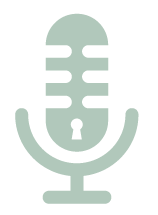 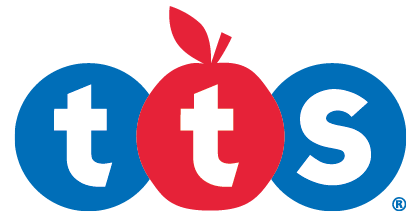 15
Click here to listen to the TTS Talking Early Years Podcast
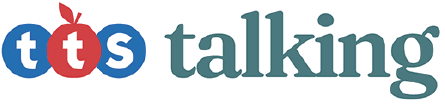 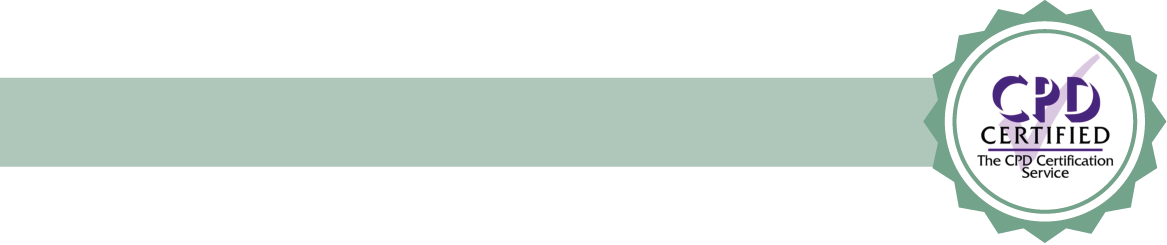 LESSON PLAN
MODULE 3 ASSESSMENT
QUESTION 1
Answer 1 (Please note, the below are examples and answers may vary)
Could you please state examples of transitions that families may go through that will require educators to provide support?
New baby 
New home 
Death in the family 
Moving home 
Change of circumstance such as divorce or change of job
QUESTION 2
Answer 2 (Please note, the below are examples and answers may vary)
Following on from the previous question, could you now please state examples of how you could provide support to the family and child?
Communication is key. By being aware of family dynamics and changes through an open dialogue, as an educator you can then provide consistency in the setting and support to encourage children to feel safe. 
Setting up activities for the child to engage in and open up. This could be reading books on bereavement or new baby, engaging in small world play where children may relay how they feel through characters, and you can then provide support in the moment through play. 
Have a pet or plant in the setting, as this provides opportunities to discuss life cycles and of course death to support children in their understanding.
QUESTION 3
Answer 3 (Please note, the below are examples and answers may vary)
Please finish the below sentence….
The more opportunities you provide for children to engage in free play, the more opportunities they have to explore….
The more opportunities you provide for children to engage in free play, the more opportunities they have to explore their emotions, as free engaging play allows for emotional exploration.
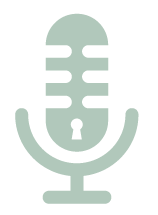 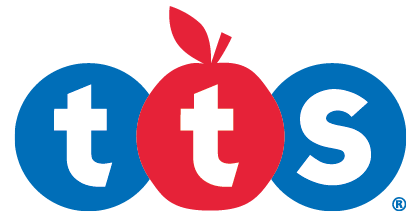 Click here to listen to the TTS Talking Early Years Podcast
16
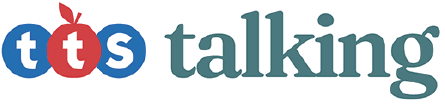 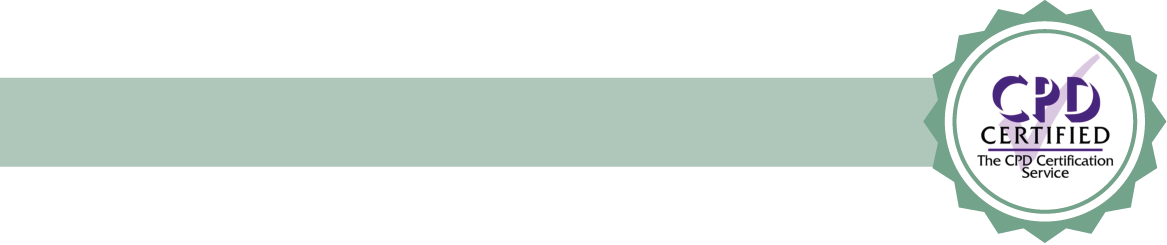 LESSON PLAN
MODULE 3 ASSESSMENT CONTINUED
QUESTION 4
Answer 4 (Please note, the below are examples and answers may vary)
As an educator, engaging and observing children in their play is key for safeguarding. Could you please summarise why this is?
Children mirror where they inhabit. Families may be experiencing various difficulties, children may also be at risk, it is common that when children engage in play they demonstrate and act out familiar scenarios/situations. Therefore, observing play is key in safeguarding, sharing any information with the Designated Safeguard Lead, being in tune, knowing your children, listening, providing appropriate reassurance and action, links to safeguarding and the child’s emotional welfare.
QUESTION 5
Answer 5 (Please note, the below are examples and answers may vary)
To encourage parent partnership through transitions, please state examples of how to embed a routine and ethos of support through these changes?
Build a bank of information for transitions, this can include video’s explaining to the child and families what to expect. 
Share information through various communication methods, emails, links, QR codes, newsletters etc on how families can support at home through transitions with tips and hints.
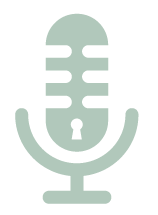 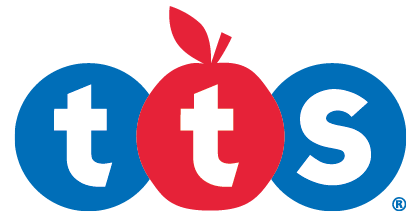 Click here to listen to the TTS Talking Early Years Podcast
17
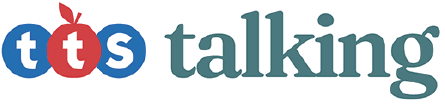 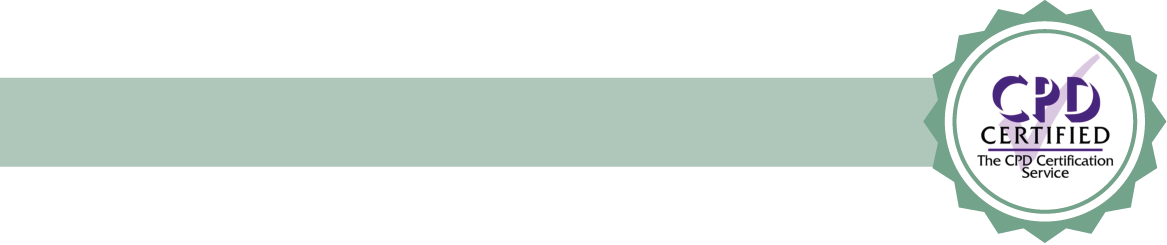 LESSON PLAN
MODULE 4 ASSESSMENT
QUESTION 1
Answer 1 (Please note, the below are examples and answers may vary)
Building strong relationships with children, families and colleagues is a key part of an educator's role; by building strong relationships you are then enabled to provide support and expertise when necessary. However, it is important to not take on others' anxiety and trauma. Could you please define ways as an educator to protect your own metal health and wellbeing to enable you to be effective in your role.
Having an open and honest dialogue with colleagues so you can lean on them for support. 
Ensuring wellbeing is part of the team culture and the importance of it is recognised by leadership. 
Reflective practice approach, educators need time to reflect to regulate not only themselves but the children in their care. 
One to ones, supervisions and appraisals are important, as these meetings give educators the opportunity to share with leaders positives and negatives. Leaders can then implement strategies of support as required.
QUESTION 2
Answer 2 (Please note, the below are examples and answers may vary)
Why are high quality supervisions so important?
Supervisions are meetings and time set aside for people to genuinely talk about how they feel. The leader should then have appropriate resources to provide support, share strategies, and also know where to signpost.
QUESTION 3
Answer 3 (Please note, the below are examples and answers may vary)
When children exhibit challenging behaviours, what does this indicate?
Children demonstrate challenging behaviour from confusion and/or deregulation, behaviour is the tip of the iceberg of the emotions the child feels underneath. 
Exploring how children feel enables you as an educator to understand the behaviour they exhibit. You can then provide reassurance and emotional support which will in turn support and decrease the challenging behaviour.
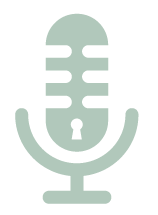 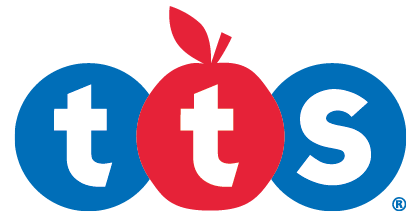 7
Click here to listen to the TTS Talking Early Years Podcast
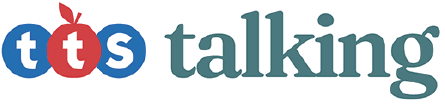 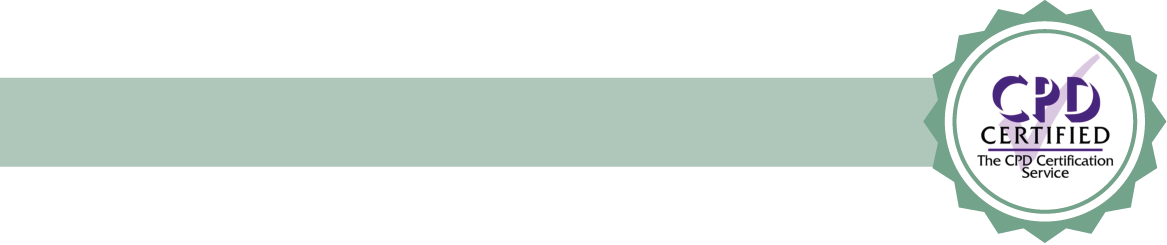 LESSON PLAN
MODULE 4 ASSESSMENT CONTINUED
QUESTION 4
Answer 4 (Please note, the below are examples and answers may vary)
Why is it vital to coach new recruits in appropriate ways to approach families?
Making families comfortable is key. It is not easy to tackle difficult discussions and ensuring that this is handled appropriately will require role modelling and coaching for new recruits. 
When you have a difficult topic to discuss, there are certain approaches and language you can use to support families and put them at ease. Coaching is a key part of an educator's learning and development to ensure they adopt and encourage the correct approach.
QUESTION 5
Answer 5 (Please note, the below are examples and answers may vary)
To finalise the podcast episode, key take aways for transitions to put into practice were discussed. Could you please describe what these were?
Open dialogue around play and checking all are on the same page. 
Acknowledging smaller transitions daily which will in turn support the larger transitions upcoming. 
Individual and team reflection on how to create and encourage an ethos of support and management through changes and transitions. 
Transitions are about the child, the family, and the educator, therefore all need to be involved and working together for successful and smooth transitions.
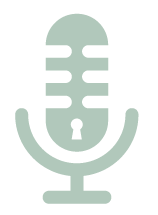 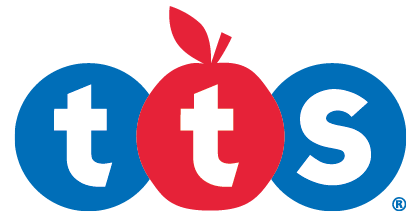 Click here to listen to the TTS Talking Early Years Podcast
8